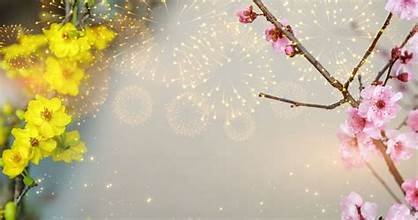 ỦY BAN NHÂN DÂN QUẬN LONG BIÊNTRƯỜNG MẦM NON GIANG BIÊN
NHẬN BIẾT TẬP NÓI
  
  Đề tài: Lễ hội mùa xuân
Lứa tuổi: 24- 36 tháng
            Giáo viên: Bùi Thị Thu Hằng
                                        Nguyễn Thị Thanh Nga
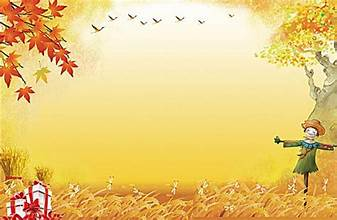 1. Ổn định tổ chức:Cô và trẻ hát bài : Mùa xuân đến rồi
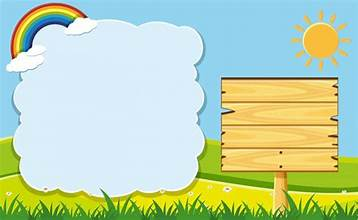 2. Phương pháp, hình thức tổ chứcHĐ1: Tìm hiểu về lễ hội mùa xuân
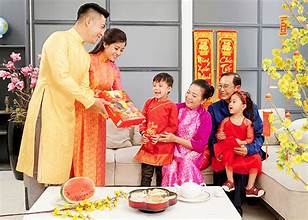 Đi chúc tết
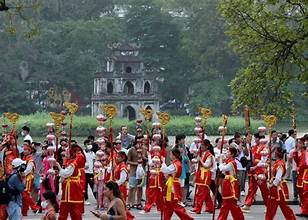 Lễ hội Hà Nội
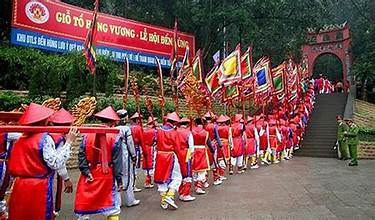 Lễ hội Đền Hùng
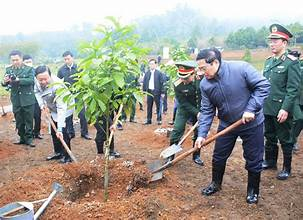 Tết trồng cây
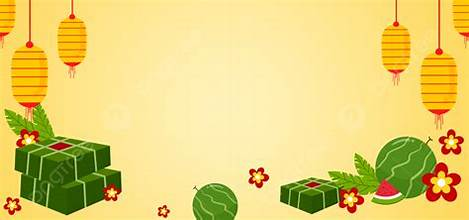 HĐ2: Củng cốTrò chơi: Thi xem ai nhanh
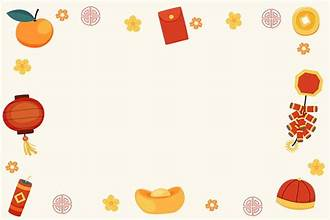 3. Kết thúc: